Soil
The importance of Soil and why we should care more about the wonderful world beneath our feet.
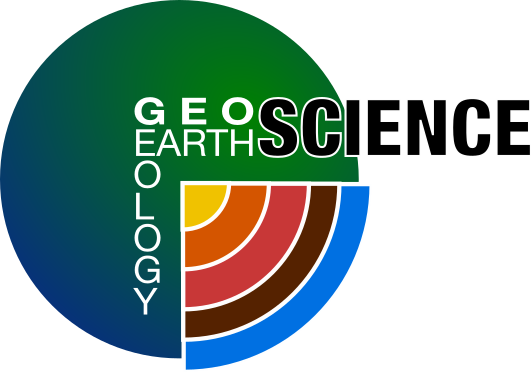 So, we’re all familiar with Soil, but what IS soil?
Soil might seem simple, but it’s not just dirt! Soil is a complex mixture of mineral particles, organic matter, water, air, and living organisms.
Mineral Particles: soil is made up of eroded rock, and sediments
Organic Matter: the decay of organic matter adds key nutrients to the soil
Living Organisms: you can find up to 1.5kg of living organisms beneath one square metre of healthy soil; both macro and micro organisms inhabit soils
Water: water is a key component of soils and greatly affects soil properties, as well as the water cycle 
Air: the porosity of soil (amount of pore space between particles) affects the properties of the soil such as density and structure
[Speaker Notes: Mineral particles: soil can have many different ‘parent materials’ which is what we call the source rock or sediments that make up a soil. For example, soil can have a parent material that is the bedrock on which it overlies, as this bedrock is weathered chemically and physically, fragments can break off and become a part of the soil as well as ions being release through chemical degradation. Mineral particles can also come from other forms of parent material such as Volcanic ash and erupted material such as in Andisols (volcanic soils)

Organic matter: as plants and animals die or produce waste, this is recycled into the soil through decomposition, this is done by decomposers such as fungi, bacteria, and Detritivores like worms and millipedes. This leads on to another key component of soils, living organisms. 1.5kg organisms source: University of Manchester: https://www.manchester.ac.uk/discover/news/why-soil-matters-more-to-life-than-we-realise/#:~:text=Up%20to%201.5%20kilograms%20of,%2C%20fungi%2C%20and%20many%20more. 


Living Organisms: organisms contribute to soil structure though the formation of tunnels and burrows e.g. Worms, Moles. Microorganims esp. imp. With biochemical processes such as chemical weathering of rock releasing ions and nutrients into soil, decay/decomp, nitrogen cycle.

Water and Air: the space between soil particles is filled with air or water and is known as porosity; water and air content affect soil properties like density, structure]
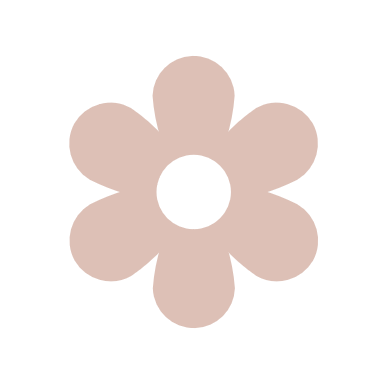 Layers in Soil
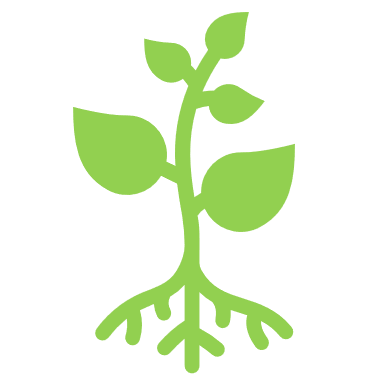 O Horizon
O Horizon- this is usually a thin layer of organic matter
A Horizon- is a layer rich in nutrients and organic matter
B Horizon- this is older soil that is in contact with the bedrock and is rich in minerals
C Horizon- the bedrock which acts as the parent material, as it is eroded it supplies minerals to the soil above
A Horizon
B Horizon
C Horizon Bedrock
[Speaker Notes: There are different layers in different types of soil depending on the location at which they form, and their maturity. But, we generally describe soils as having O,A,B,and C horizons.

The first horizon is known as the O horizon which is typically a thin layer of organic matter, such as plant debris that is being decomposed into the soil; this layer is normally a darker colour than others

A horizon is the first true layer of matured soil. This horizon is typically rich in organic matter, which comes from sources like decomposed plants/other organic matter.
Function: This layer is where plants uptake most of their nutrients with their roots

B horizon is more matured and often contains minerals from the C horizon and some nutrients that have moved down from the A horizon over time.
Function: This layer acts like a storage area for minerals and nutrients that have been leached down from above or from the C horizon

C horizon is the parental bedrock itself which is weathered, made of rock or unbroken material that hasn't turned into soil yet.
Function: This is where soil begins. Over time, weathering breaks down the C horizon into the B and A horizons.]
Types of Soil
Clay
100%
Soils are classified based on their properties including:
Texture- using the proportion of clay, sand, and silt
Colour- this is done using a Munsell chart
Water content
% Clay
% Silt
Silty clay
Sandy clay
Loam
Sand
100%
% Sand
Silt
100%
Formation of Soil
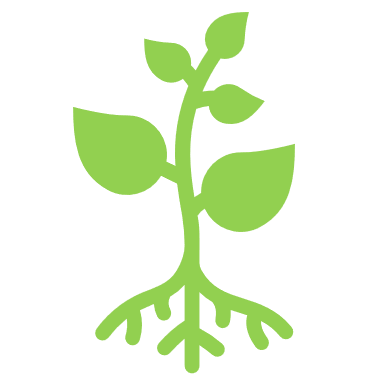 Microbial decay of organic matter
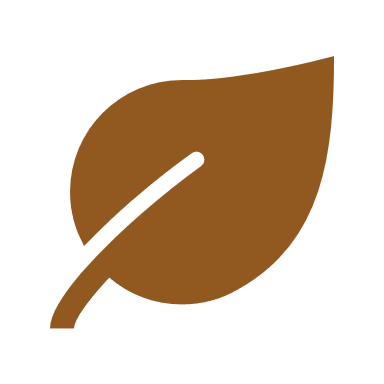 Soil is formed from the weathering of rocks and the decomposition of organic matter; this is an ongoing process that happens over a long period of time
Many different factors influence soil formation such as the ‘CLORPT’ factors:
Climate- this will affect the water content of the soil, and how much the soil is dried by the sun
Organisms- contributes to soil fertility by providing nutrients, improving soil structure, and enhancing the soil's water-holding capacity
Relief/Topography- steeper topography will increase surface runoff of water, flatter will encourage water to remain on the surface
Parent material- this influences the minerals and chemical composition of the soil
Time- a more mature soil will have taken a longer amount of time to form and should have more developed horizons and features
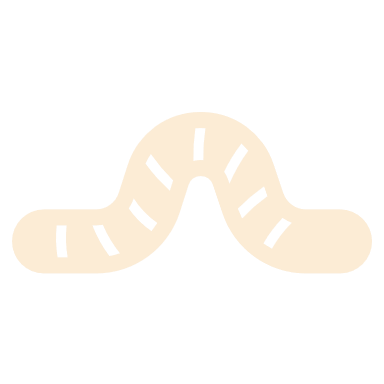 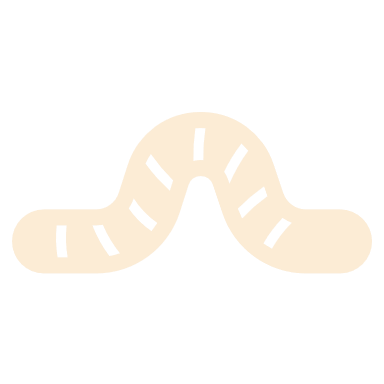 Organisms’ presence
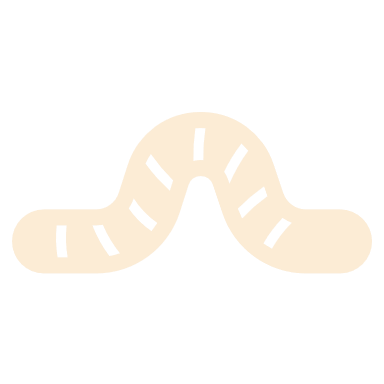 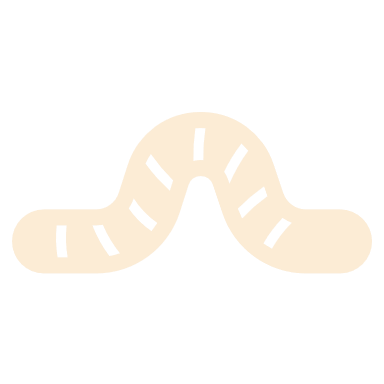 Weathering of bedrock
Soil is everywhere! 
Soil is arguably the first part of the terrestrial food web, as life has relied on soil since the very first plants became terrestrial
As a result, humans have had a reliance on soil from the start, a text from 1500BC reads: 
“Upon this handful of soil our survival depends. Husband it and it will grow our food, our fuel and our shelter and surround us with beauty. Abuse it and the soil will collapse and die, taking humanity with it.”
We have all known the importance of soil for centuries, so why have we been taking it for granted?
We’re treating soil like dirt. It’s a fatal mistake, as our lives depend on it- Monbiot
Aggressive Agriculture
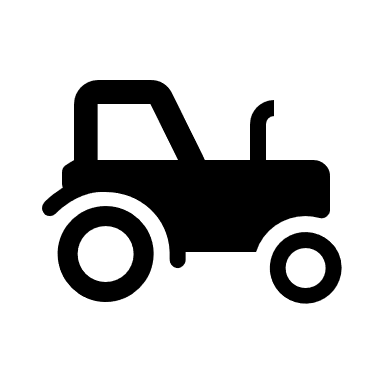 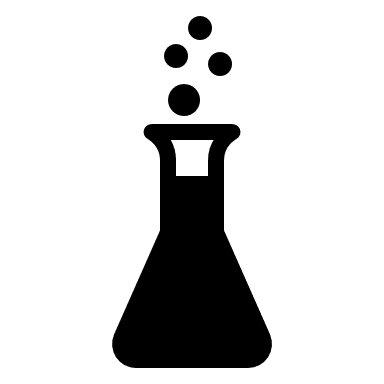 Due to increased demand for food security with our ever-growing population, often we value productivity and crop yield over soil conservation and sustainability
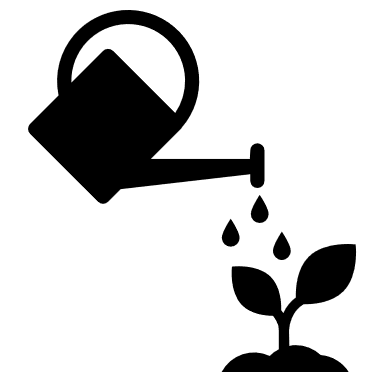 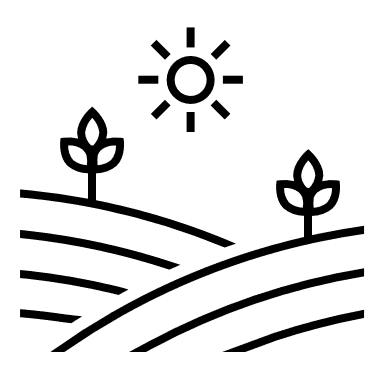 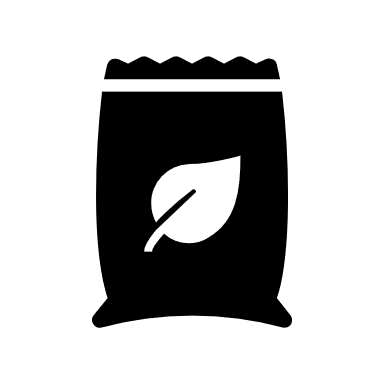 Heavy Machinery
Compaction
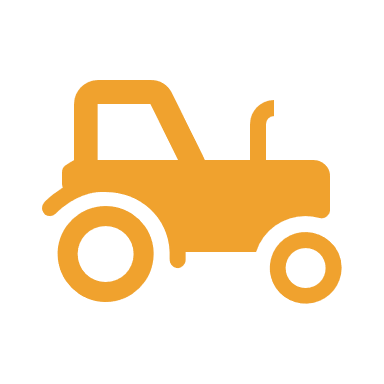 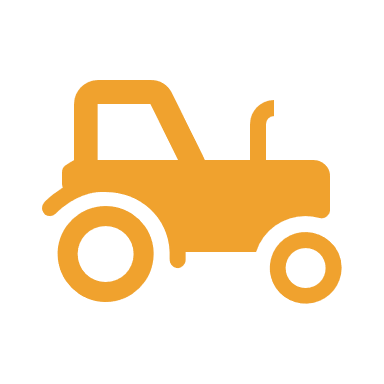 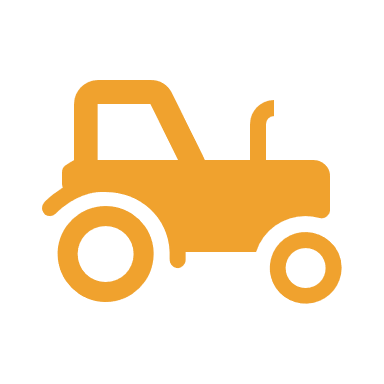 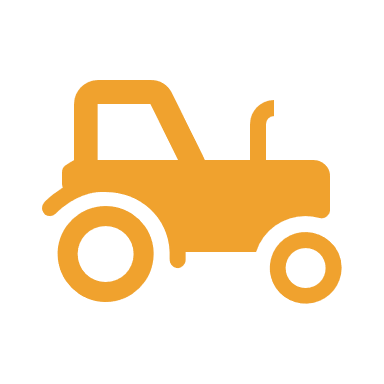 When machines such as large tractors are driven over soil, they compact the soil
This causes the pore space to be reduced, inhibiting water infiltration and growth of roots
Excessive Tilling
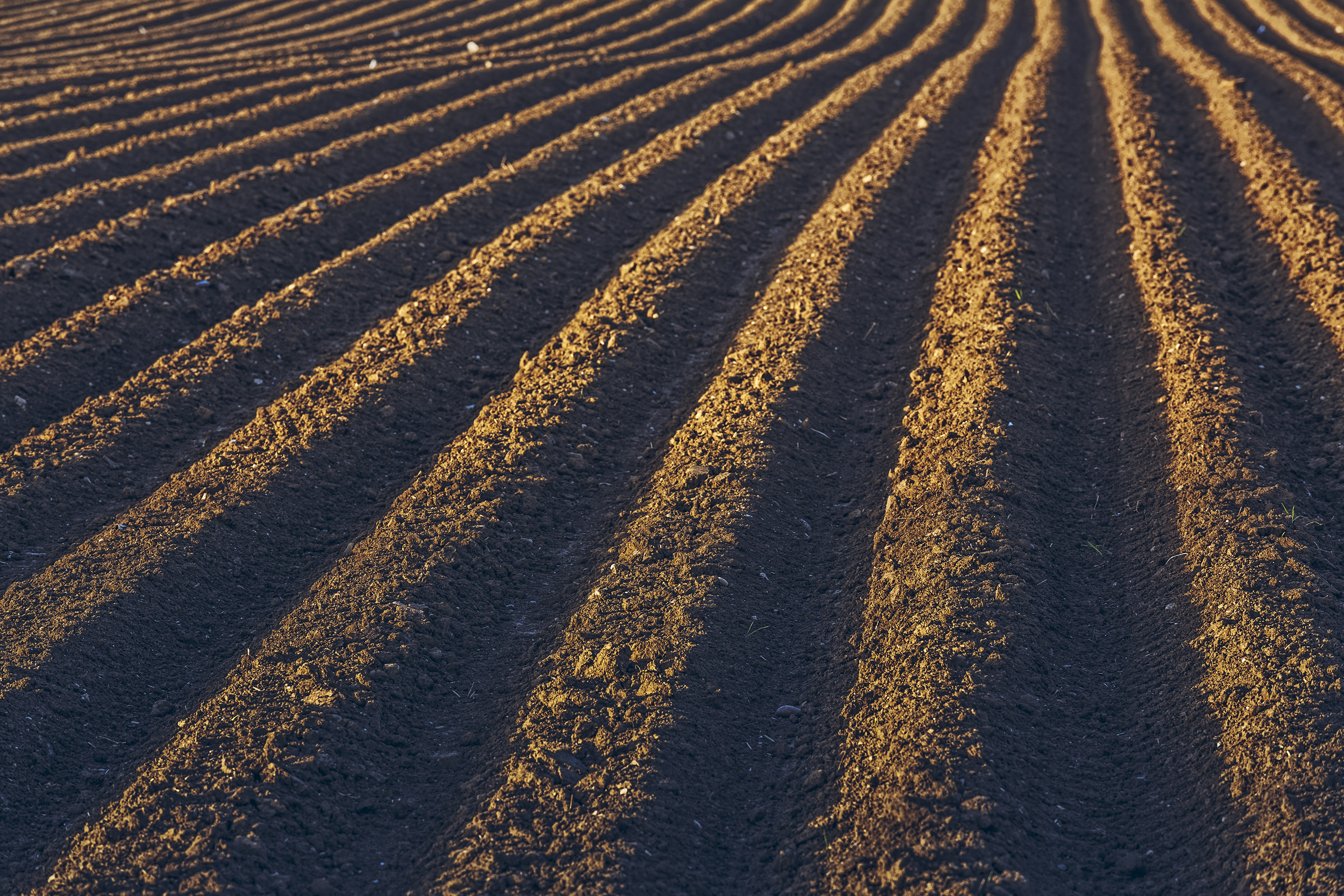 The process of ploughing and tilling disrupts the soil structure and leads to erosion of topsoil
This leads to reduced porosity and decreased fertility
Stock image sourced from Microsoft 365 content library
Chemical Pesticides and Fertilisers
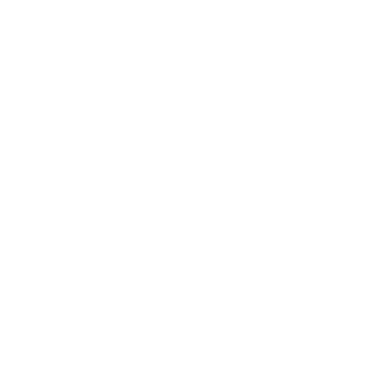 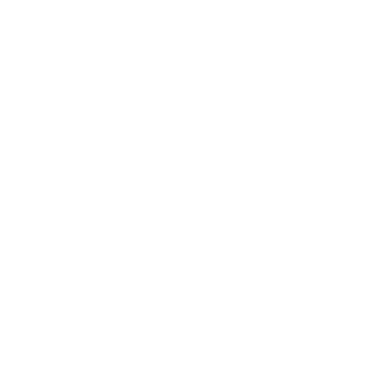 Pesticides
Fertilisers
Pesticides are used to kill pests on and around crops such as insects, fungi, and weeds, which may harm crops
The problem with pesticides is that they often kill helpful micro and macro organisms which can harm the soil ecosystems and lead to a decrease in soil fertility
Chemical fertilisers are used to increase crop yields by supplying more nutrients to plants
This can disrupt the chemical balance of the soil, leading to acidification and harming organisms in the soil
Fertiliser use further impacts ecosystems when it is transported into waterways leading to algal blooms in a processed called Eutrophication
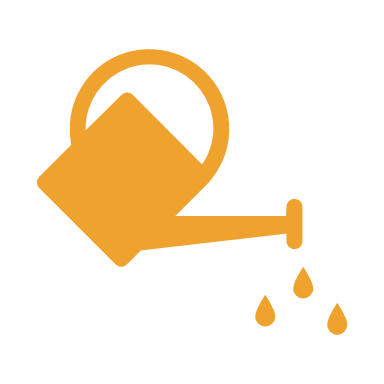 Wastes water- economic and environmental loss
Creates anoxic environment- pore space is filled with water
Leads to rot- roots cannot get the nutrients they need so decay, encourages growth of harmful fungi and bacteria
Leaches nutrients from soil, and
Increases erosion; the excess water runoff will carry nutrients and soil particles away from the land decreasing fertility and structure.
Overirrigation
Overirrigation is an issue that occurs when farmland is oversaturated with water which leads to pore space within the soil being filled with water.
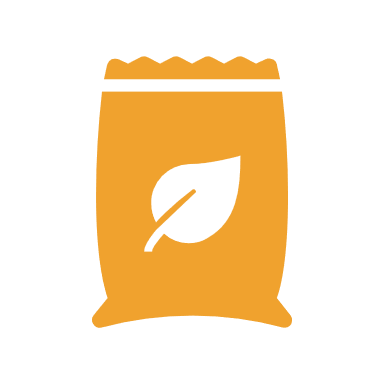 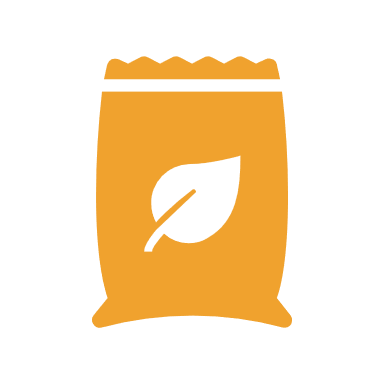 Monoculture
The agricultural practise where a single crop is grown over a large area of land; which is common in modern industrial agriculture to maximise crop yields. The continued growth of a monoculture can lead to the following impacts on soils:
All are issues related to Soil practises
[Speaker Notes: Food production relies on well maintained, fertile soils. Both for growing food to eat, as well as for feed for livestock. Especially as our population grows, specifically in regions of the world that are less economically developed or have climates that make it difficult to grow crops. 

This links to desertification, as when a soil is drained of its nutrients and becomes unusable through unsustainable agricultural practises it can lead to desertification. The effects of desertification are also made worse by climate change and global warming, with most of the harmful impacts being felt by already vulnerable communities such as in Sub Saharan Africa.

And, as the population grows, there is a need for the expansion of urban areas where often conservation of soil and green spaces is overlooked, and land is built on with concrete and cement rendering the soil below unusable.]
Sustainable Agriculture
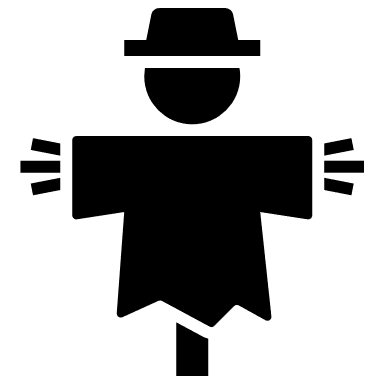 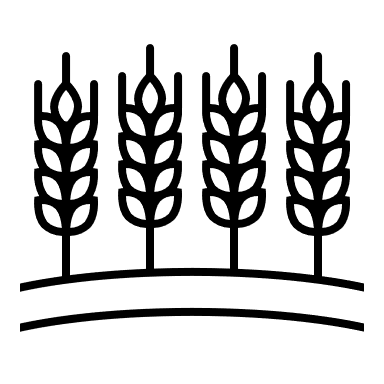 There are alternative methods that are used across the globe to try and conserve soil while maintaining food security.
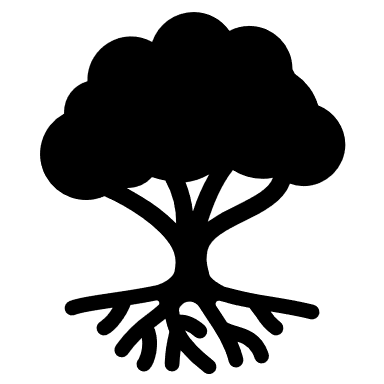 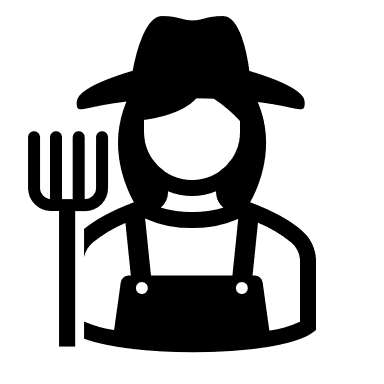 [Speaker Notes: These are some alternative, more sustainable methods of agriculture that keep soil health in mind!

Further explanation on next slides>]
What are Sustainable Practises?
[Speaker Notes: In depth description of these 4 sustainable practises- How do they work?

Potential questions?:
-Which practise might be easier for a small scale farmer? (e.g. maybe agroforestry as it is low cost)
-Which of these practises do you recognise? (pupils might be familiar with organic farming and organic produce as it is widely sold in shops)]
…and how do they benefit Soils?
[Speaker Notes: In depth description of these 4 sustainable practises- How do they work?

Potential questions?:
-Which practise might be easier for a small scale farmer? (e.g. maybe agroforestry as it is low cost)
-Which of these practises do you recognise? (pupils might be familiar with organic farming and organic produce as it is widely sold in shops)]
Organic Farming
Agroforestry
Crop Rotation
Cover Cropping
Stretch Tasks: Soil Conservation
How does Soil Science link to Wider Geoscience and beyond?
Additional Resources
https://youtu.be/invUp0SX49g?si=j8EfTn5hQrZ2ILJ5 Short film by the United Nations telling the reality of soil resources around the world, covering the issues of degradation, urbanization, land grabbing and overexploitation.
https://www.youtube.com/watch?v=M-ZlrNg0BjI&ab_channel=FoodandAgricultureOrganizationoftheUnitedNations Simple animation by the United Nations showing different forms of soil degradation and the impacts this has.
https://www.youtube.com/watch?v=8kZXulLobA8&ab_channel=OurChangingClimate Short video explaining soil degradation and why it matters.
https://www.theguardian.com/commentisfree/2015/mar/25/treating-soil-like-dirt-fatal-mistake-human-life Article by Monbiot.
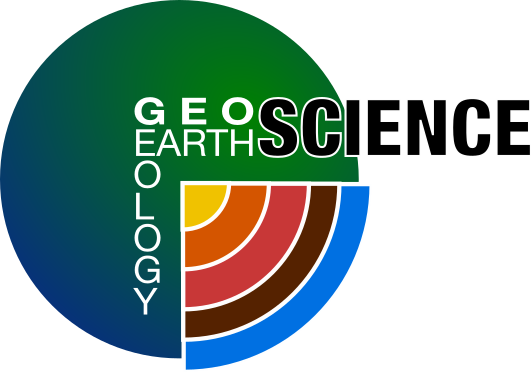